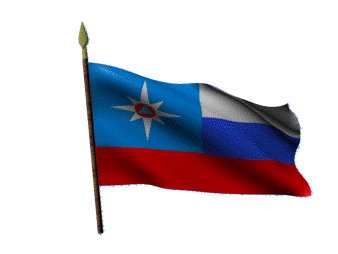 ПОСТУПЛЕНИЕ В ВУЗЫ МЧС РОССИИ!
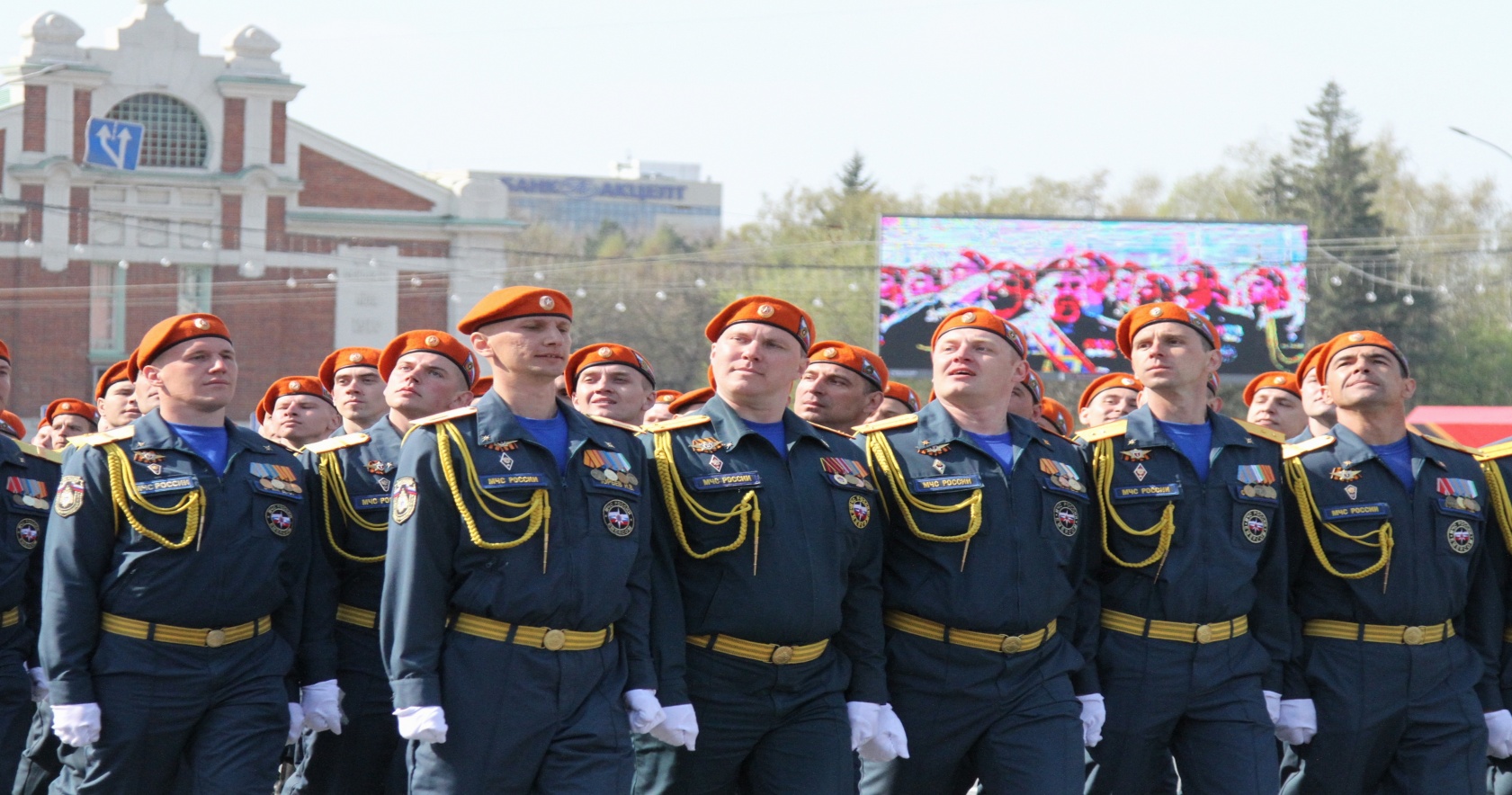 Главное управление МЧС России по Новосибирской области 
приглашает выпускников 11х классов для поступления 
в ВУЗы МЧС России на бюджетной основе!
За информацией обращаться:
г. Новосибирск, ул. Октябрьская, 80
217-68-35
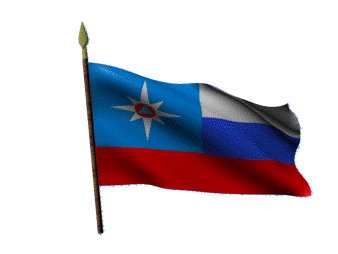 Современная система МЧС России – сложная и многоуровневая структура. Большая часть направлений деятельности использует самые современные достижения  науки и техники. Поэтому только хорошо подготовленные специалисты способны эффективно работать в структуре, где время спасения человека, имущества государственного и частного идет на минуты и на секунды. Структуре постоянно необходимы молодые, высококвалифицированные кадры.

СПАСАТЕЛИ – так в народе называют сотрудников МЧС.
Их работа трудная и опасная, требует хорошей физической подготовки, самообладания, способности принимать решения в считанные доли секунды. Борьба с опасной стихией, чрезвычайными ситуациями и техногенными авариями во все времена считалась делом мужественных и смелых людей.
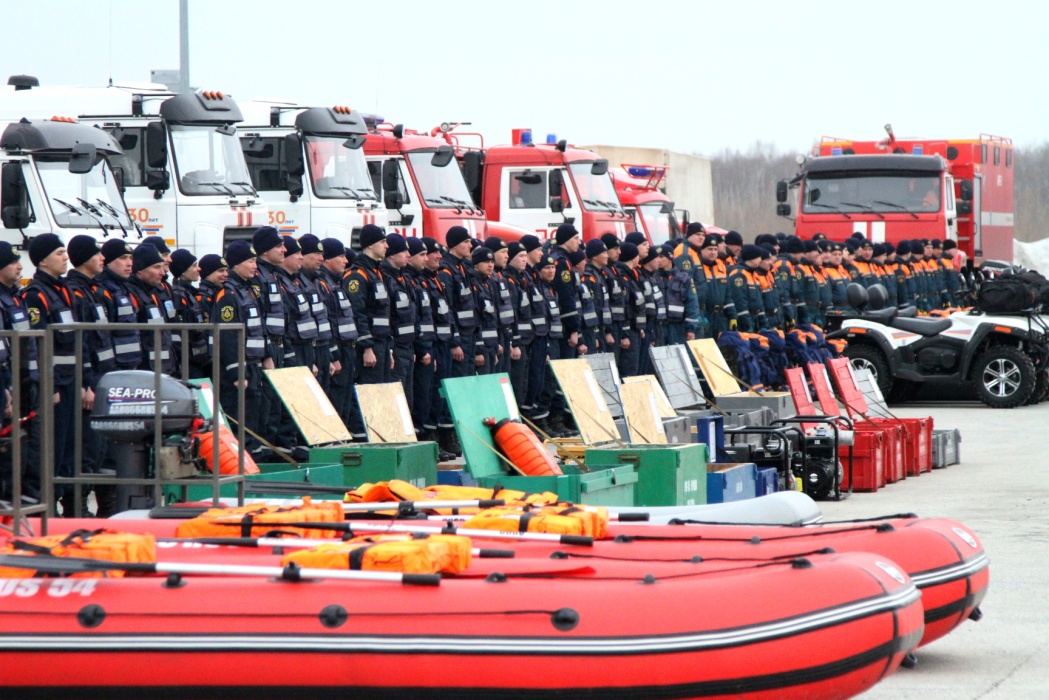 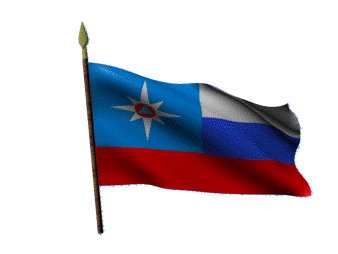 В образовательные учреждения МЧС России принимаются граждане:

в возрасте с 17 до 30 лет,
ростом не ниже 170 см,
признанные военными комиссариатами годными к службе в вооруженных силах РФ (категории А),
успешно прошедшие военно-врачебную комиссию.
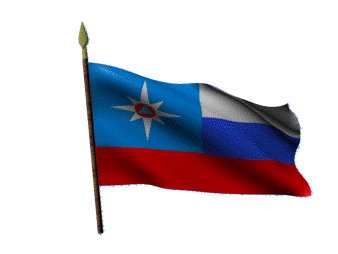 Общее количество
 дисциплинарных проступков
ВУЗы МЧС России:
Сибирская пожарно-спасательная академия ГПС МЧС России
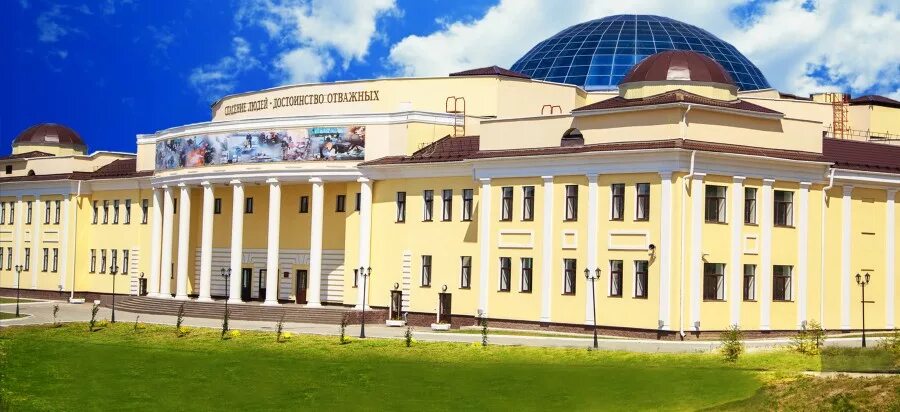 Адрес: 
ФГБОУ ВО «Сибирская пожарно-спасательная академия ГПС МЧС России» 
662972, г. Железногорск (Красноярский край), ул. Северная, д. 1 
Официальный сайт www.sibpsa.ru
4
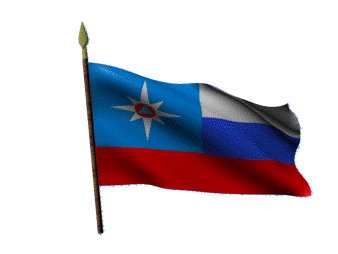 Перечень вступительных испытаний:
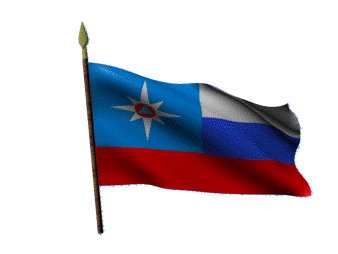 Санкт-Петербургский университет
 Государственной противопожарной службы МЧС России
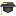 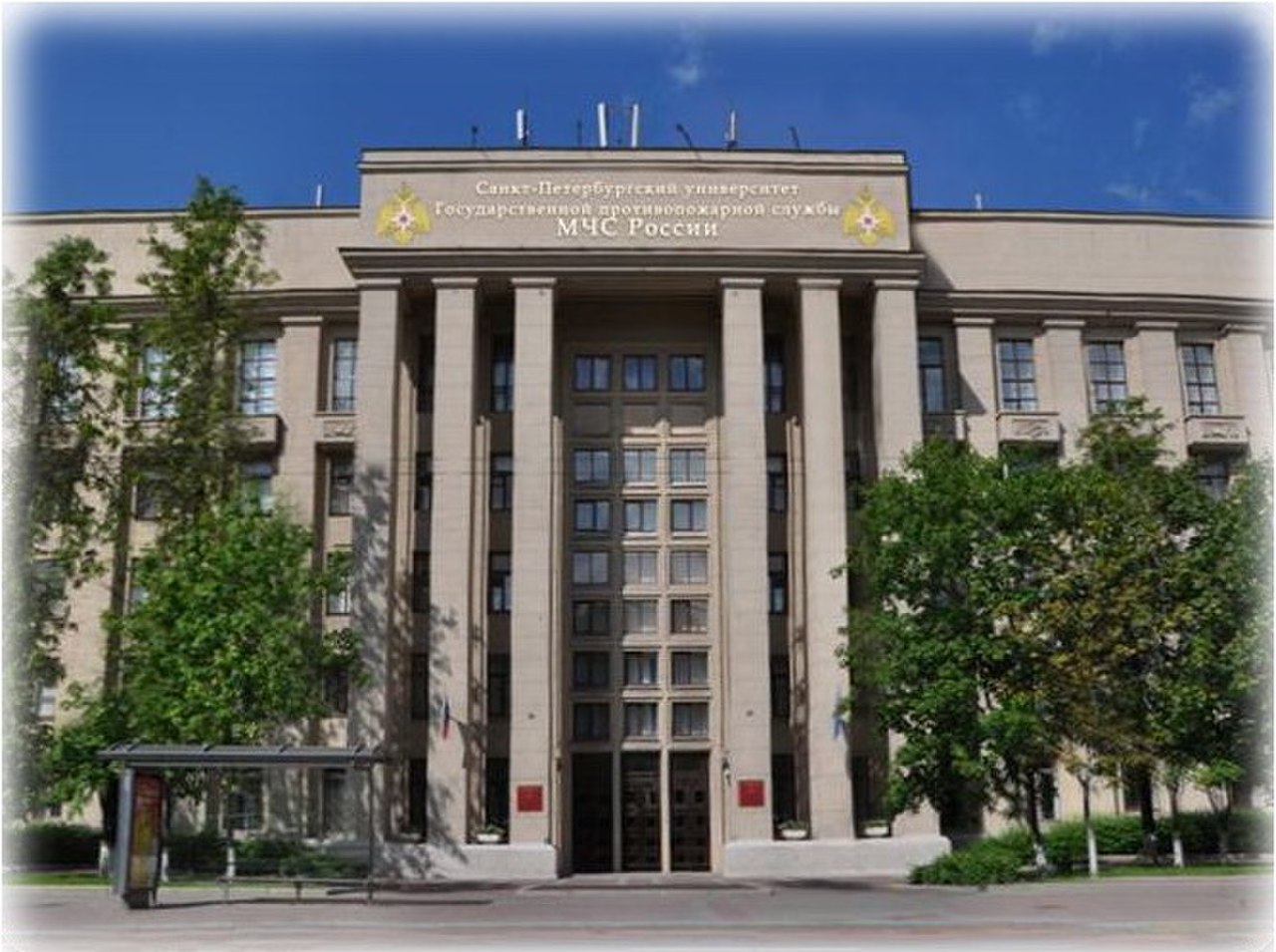 ФГБОУ ВО «Санкт-Петербургский университет ГПС МЧС России» 
196105, г. Санкт-Петербург, Московский проспект, д. 149
Официальный сайт www.igps.ru
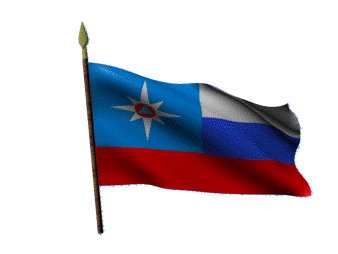 Перечень вступительных испытаний:
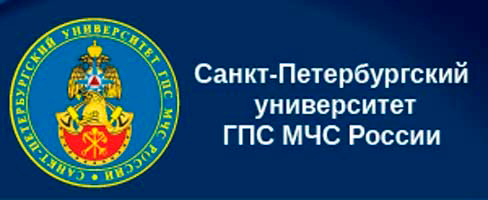 7
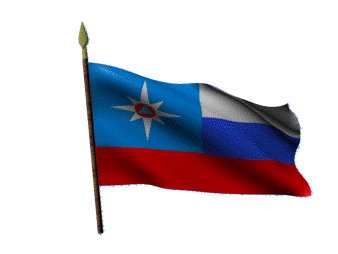 Перечень вступительных испытаний:
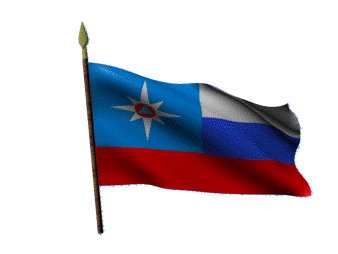 Академия
 Государственной противопожарной службы МЧС России
(г. Москва)
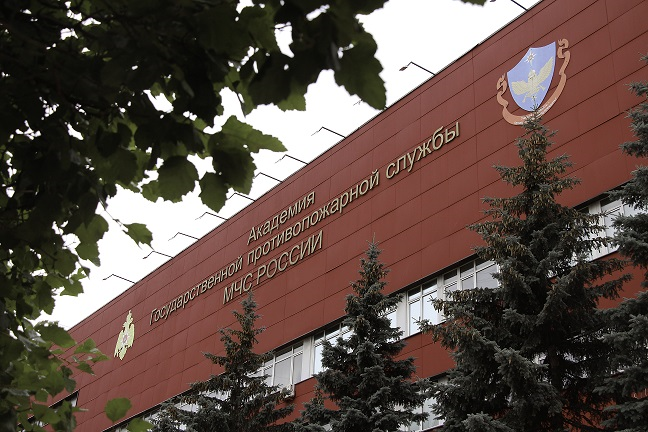 ФГБОУ ВО «Академия ГПС МЧС России»
129366, г. Москва, ул. Б. Галушкина, д. 4
Официальный сайт www.academygps.ru
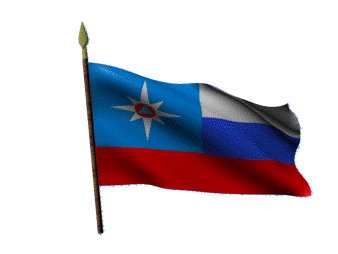 Перечень вступительных испытаний:
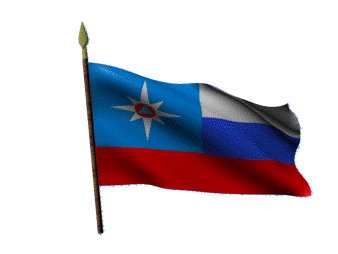 Перечень нормативов по физической подготовке:
Бег на 100 м.;
Подтягивание на перекладине;
Бег на 3 000 м.
Минимальное количество баллов, 
подтверждающее успешное прохождение вступительного испытания:
Математика (профильный уровень) – 27 баллов,
Русский язык – 36 баллов,
Физика/информатика и ИКТ – 36/40 баллов,
Математика (письменно) – 27 баллов,
Физическая подготовка – 30 баллов.
Наличие значка ГТО даёт дополнительный балл.
11
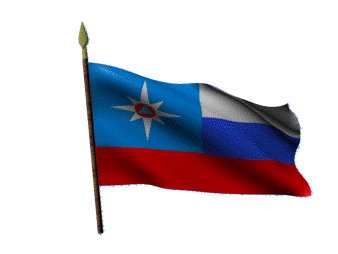 Зачисленным курсантам в ВУЗы МЧС России:
Выплачивается ежемесячное денежное довольствие в размере
 от 17 до 33 тысяч рублей. 
 Проживанием, питанием и обмундированием курсанты 
обеспечиваются бесплатно. 
 Прохождение всех производственных и преддипломных практик 
осуществляется в подразделениях комплектующего органа МЧС России.
Ежегодно предоставляется месячный летний каникулярный отпуск, а также двухнедельный зимний каникулярный отпуск.
По окончании вуза МЧС России выпускнику:
Присваивается специальное звание «лейтенант внутренней службы»;
Выплачивается подъёмное пособие;
Назначается на должность среднего начальствующего состава в 
подразделения Главного управления МЧС России по Новосибирской области
12
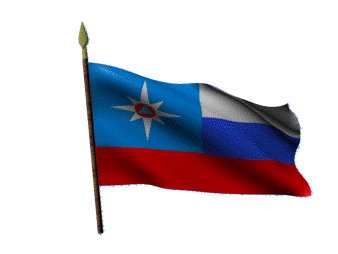 За подробной информацией обращаться:
г. Новосибирск, ул. Октябрьская, 80 
Тел. 8(383)-217-68-35
13